TÜRKİYE VOLEYBOL FEDERASYONU
OYUN ANALİZİ


Mehmet Görkem İşgüzar







Haziran/2019
1
Oyun Analizi
Günümüz  modern voleybolunda  oyun analizi takımların taktiklerini belirlerken kullandıkları en önemli araçlardan biridir.
2
Oyun Analizi
Oyun analizi gerek antrenörlerin kendi oyuncularının performanslarını belirlemelerinde gerekse rakip takımın teknik ve taktik özelliklerini belirlemelerinde ve  bu yönde taktik anlayışları geliştirmelerinde en büyük yardımcı araçtır.
3
Oyun Analizi
Oyun analiziyle; oyuncuların ve takımın, maç sırasındaki performansı üzerinde objektif veri ve özel bilgiler sağlayabilirsiniz.  Bu veriler yarışmanın incelenmesi için gereken ön bilgilerdir.
4
OYUN ANALİZİNİN HEDEFLERİ
Oyunun strateji ve sistemlerinin değerlendirilmesi.

Maç sırasında takımın koçluğu.

Çalışmaların planlanması ve ayarlanması.

Kendi takımımızın gözlenmesi

Rakip takımın gözlenmesi.

Medya için bilgi.
5
Performans Tanısı
’Performans tanısının görevi uygun performans faktörlerini  ve de maçta belirleyici olan performans faktörlerini bulmaktır .
6
Performans Tanısı
Oyuncunun ve takımın mevcut performansı hakkında  doğruluğu kanıtlanmış ve mümkün  olduğunca objektif bilgi ve veriler ‘’yetenek’’ keşfi için olduğu kadar sistematik antrenman ve müsabaka hazırlığı için de  ön koşuldur.
7
Performans Tanısı
Performans tanısına şu şekilde ulaşılabilir: Antrenmanda performans testleriyle, özel labaratuar testleriyle, Müsabakada, oyun analizleriyle .
8
Oyun  Analiz Yöntemleri
9
Oyun Analiz Yöntemleri
Serbest Gözlem ve Öznel (Subjektif) Değerlendirme
Bir veya birkaç gözlemci maçı seyreder ve takım(lar)ın ve oyuncuların performansını değerlendirir.Belirli konular hakkında notlar alırlar ve gözlemlerini hazır forma kaydederler.
10
Serbest Gözlem Yöntemi Örneği
11
Serbest Gözlem Yöntemi Örneği
12
Serbest Gözlem Yöntemi Örneği
13
Oyun Analiz Yöntemleri
Grafik Yöntemi
Grafiksel gözlem temel olarak taktik analiz ve istatistik için kullanılır : Oyuncuların pozisyonlarının ve  hareketlerinin, hücum ve savunma kalıplarının, oyun akışının, smaç ve servis doğrultularının gözlemlenmesi ve değerlendirilmesi ya da belirli bir müsabaka periyodunda oyuncuların ve  takımın performansının grafiğe  dökülüp gözlenmesi  gibi.
14
Grafik Yöntemi Örneği
15
Grafik Yöntemi Örneği
16
Grafik Yöntemi Örneği
17
Oyun Analiz Yöntemleri
Video Fotoğraf veya Film Kayıtları
Bu metodlar, pahalı cihazlar ve değerlendirme için çok zaman gerektiri.Bununla birlikte çok etkili ve bilgi vericidir.Özellikle teknik taktik  analiz ve gözlemde yaralıdır.
	Video analizi ancak kayıtlar iyi düzenlenmişse ve kısaysa değerlidir.
18
Oyun Analiz Yöntemleri
Birleştirilmiş Yöntemler
En çok kullanılan yöntemler iki hatta daha fazla yöntemin birleştirilmesiyle oluşturulan yöntemlerdir. Yöntemlerin birleştirilmesi maç analizinde en iyi sonuçları verir.
19
Oyun Analiz Yöntemleri
Antrenman ve maç analizlerini destekleyen en ileri ve etkili yöntem , video ve bilgisayarın ‘’online’’ olarak birleştirilmesidir.Bu yöntem alıştırmanın ve müsabakanın hemen sonrasında istatistiksel sonuçların , ilgili video kayıtları ile beraber gösterilmesini sağlar
      
       Hareketlerin uygulama aşamasında doğru teknik ile yapılıp yapılmadığının sporcuya gösterilmesi ve sporcunun da doğrularını ve yanlışlarını görmesi ayrıca geri bildirimlerin verilmesi tekniğin hatadan arınmasını sağlayacaktır.
20
Birleştirilmiş Yöntem Örneği
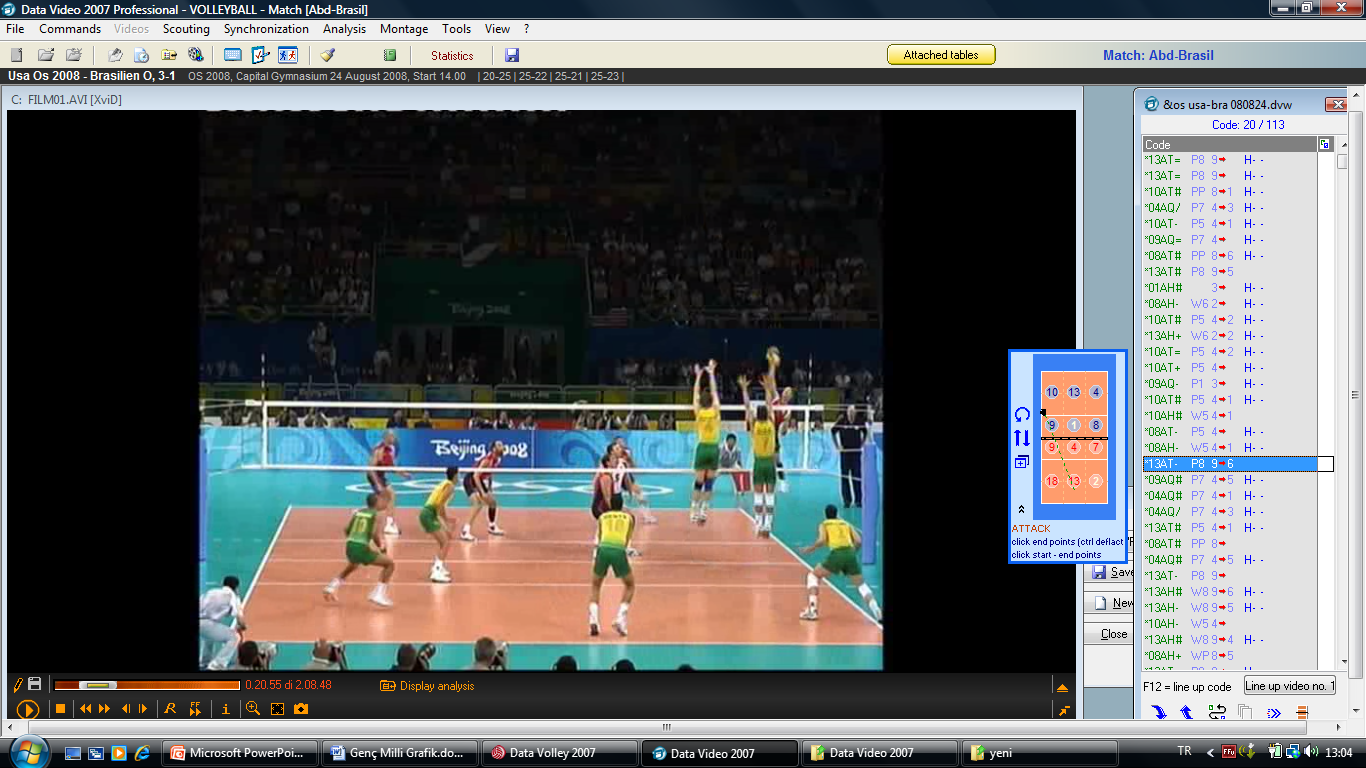 21
Oyun Analiz Yöntemleri
İstatistiksel Oyun Analizi
İstatistiksel maç analizi önemli bir yöntemdir ve maçlarda oyuncuların ve takımların performans faktörleri hakkında veri elde etmek amacıyla hemen hemen bütün üst düzey takımlar tarafından kullanılır. Verileri toplamak, kaydetmek, işlemek ve yorumlamak için istatistiksel maç analizinin birçok yöntemi vardır. Bu yöntemin çoğu aşağıdaki prosedürü temel almaktadır:
22
İstatistiksel Oyun Analizi Prosedürü
Hareketlerin sınıflandırılması : Değerlendirmek istediğiniz beceriler veya oyunlar (taktikler).
Hareketlerin (art arda gelen oyunların ) kalitesinin  değerlendirilmesi veya derecelendirilmesi.
Sembollerin ve kısaltmaların kullanılması.
Verilerin işlenmesi.
İşlenen verilerin analizi.
Sonuçların yorumlanması.
Grafik ve tablolarla sonuçların görselleştirilmesi.
Son raporun düzenlenmesi ve yazılması.
Sonuçların ekip üyeleri ve takımla tartışılması
Sonuçların saklanması.
23
İstatistiksel Oyun Analizi  Örneği
24
İstatistiksel Oyun Analizi  Örneği
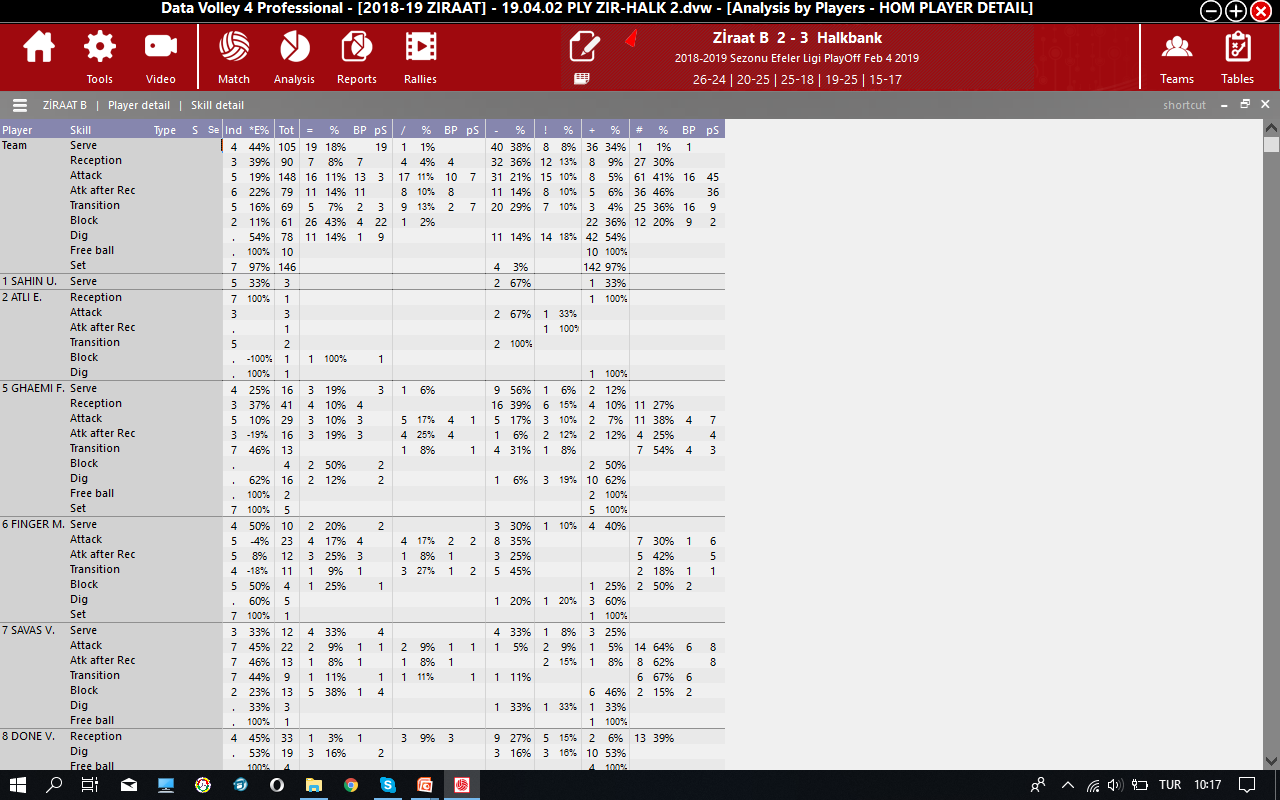 25
Oyun Analizi
Becerilerin Sınıflandırılması ve Değerlendirilmesi
26
Becerilerin Sınıflandırılması ve Değerlendirilmesi
ATAK
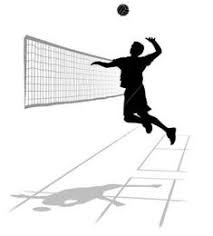 27
Sayı olan atak : Rakibe  ilk temastan sonra topun oyunda  kalmayarak ya da  direkt yere değerek sayıya dönüşmesi. (Örn; defanstan zor çıkan bir topun diğer bir oyuncunun faul yapması atak sayısı değildir.)

Etkili atak (Pozitif) : Rakibin defans  yapsa  dahi hücuma  çevirememesi ve tekrar  hücum organizasyonu yapma şansı elde  edilmesi .

Etkisiz atak (Negatif)  : Rakip tarafında  karşılandıktan sonra  kolayca hücuma  çevrilebilmesi .

Blok yenen atak  : Rakip bloğuna  takılıp rakibe  sayı olması.

Dublajdan çıkarılan atak : Rakip bloğuna takıldıktan sonra  düblajdan çıkarılıp topun oyunda tutulması 

Hatalı Atak : File, aut , çizgi hatası , taşıma yapılması
Becerilerin Sınıflandırılması ve Değerlendirilmesi
28
TOPUN  , PASÖRÜN ELİNDEN ÇIKIŞINDAN SMAÇÖRÜN ELİYLE  BULUŞMASI  ARASINDA  GEÇEN SÜREYE GÖRE  ATAK ÇEŞİTLERİ
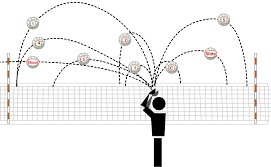 Tempo 0: Pasör topla buluştuğu anda smaçör de aynı anda  havada olmalı .

Tempo 1: Pasör topla  buluştuğunda  smaçör sıçrama hareketine başlıyor olmalı.

Tempo 2: Pasör topla  buluştuğunda  smaçör  sıçrama  için son adımını basıyor  olmalı.

Tempo 3: Smaçör  hücum adımına  pasör  pası attıktan sonra  başlar.
29
Becerilerin Sınıflandırılması ve Değerlendirilmesi
ATAĞIN SONLANDIĞI BÖLGELER
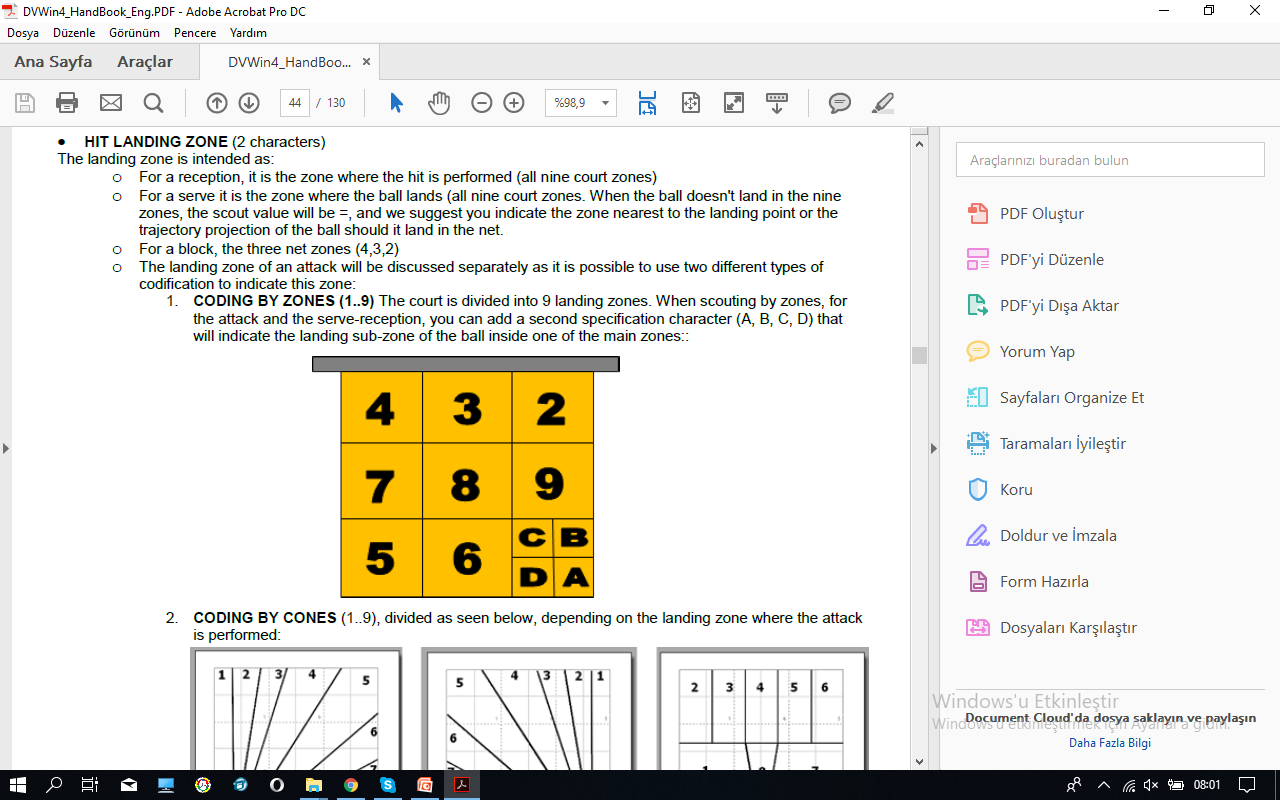 30
Becerilerin Sınıflandırılması ve Değerlendirilmesi
BLOK
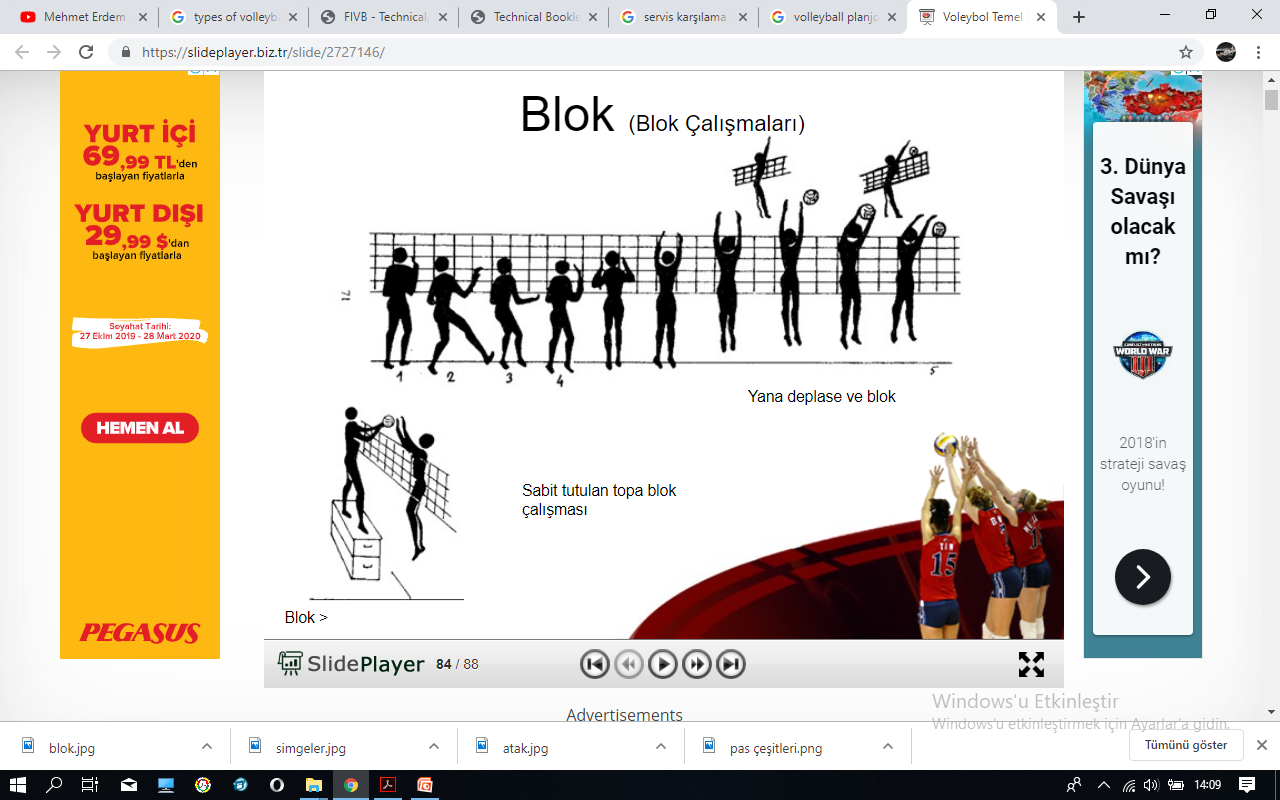 31
Becerilerin Sınıflandırılması ve Değerlendirilmesi
Sayı  Blok : Rakip atağın bloğa temas edip dublajdan çıkmaması ya da direkt yere değmesi .

Etkili  Blok (Pozitif) : Rakip atağın blokta yumuşaması .

Etkisizi Blok (Negatif) : Rakibin atak yaptıktan sonra  dublaj yapıp tekrar hücum hakkı elde etmesi.

File Hatası yapılan blok :  Blok yaparken fileye değilmesi.

Blok Hatası :  Blok aut , topun file ile blok arasında  kalması ya da topun   defanstan çıkamayacak şekilde bloktan sekmesi.
32
Becerilerin Sınıflandırılması ve Değerlendirilmesi
SERVİS
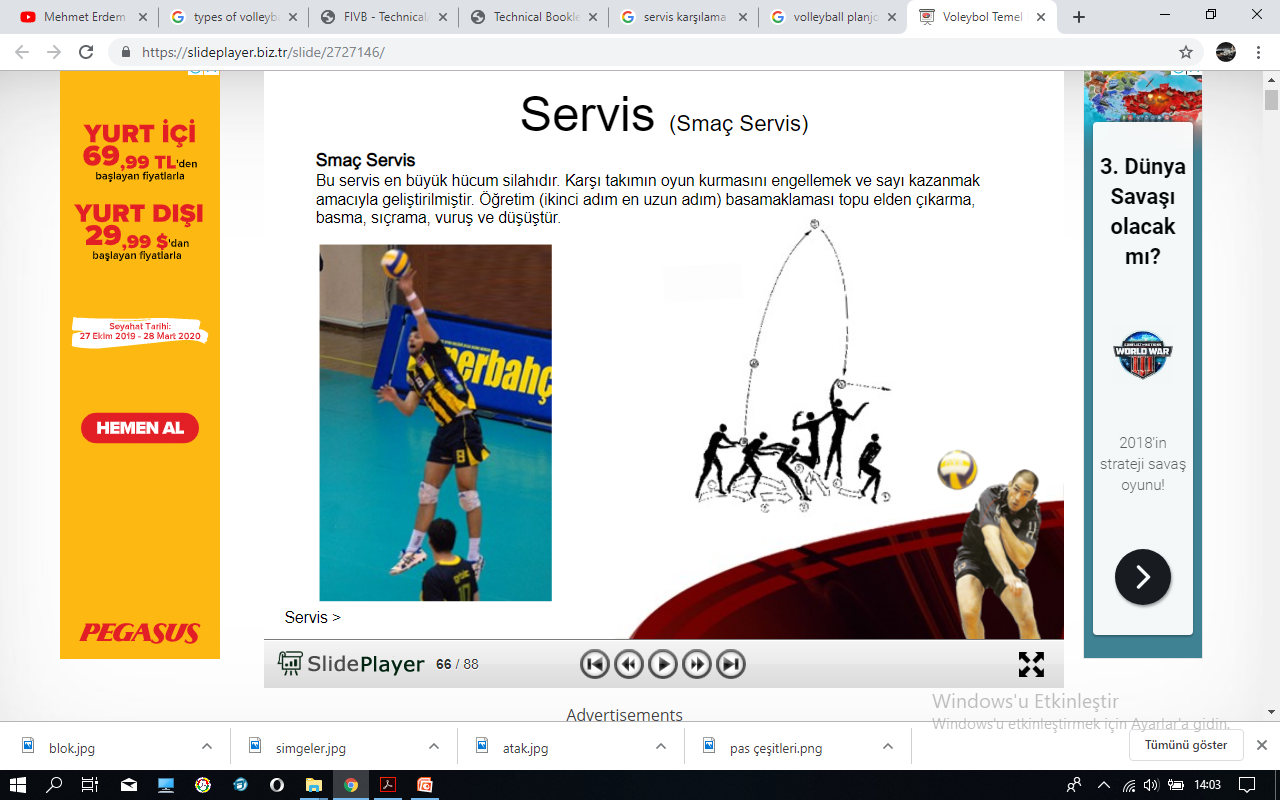 33
Becerilerin Sınıflandırılması ve Değerlendirilmesi
Servis Sayısı (Ace) : Servisin rakip tarafından karşılanamaması.

Etkili Servis (Poizitif) : Rakibin manşet aldıktan sonra sadece zorunlu olarak tek bir bölgeden tek bir çeşit pas ile  oynayabilmesi .

Etkisiz Servis (Negatif) : Rakibin mükemmel servis karşılaması 

Panaltı Servis : Rakibin manşetinin file  üzerinden direkt  gelmesi .

Servis Hatası : Topun aut’a gitmesi , filede kalması , çizgi hatası , 8 sn sürenin aşılması .

Not : Servisin değeri her zaman servis karşılamanın değerine karşılık verilir.
34
SERVİS KARŞILAMA
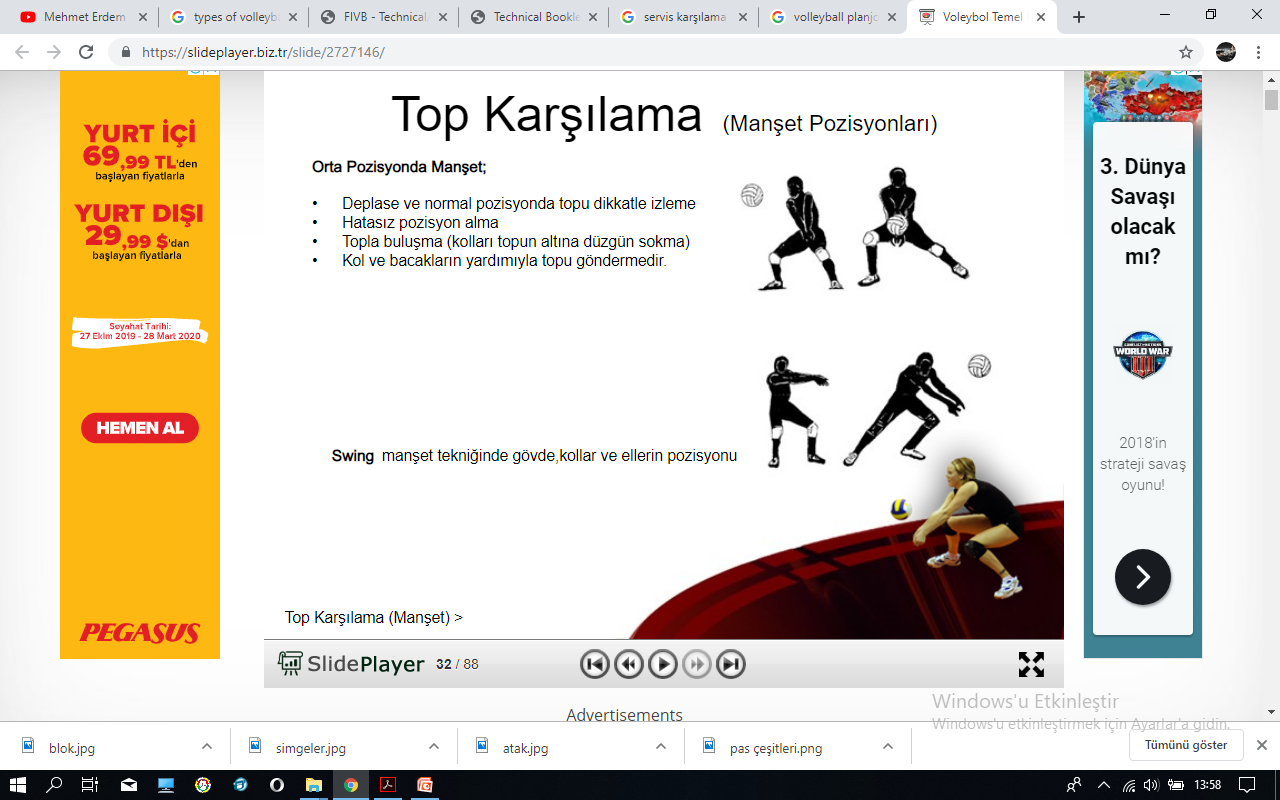 35
SERVİS KARŞILAMA
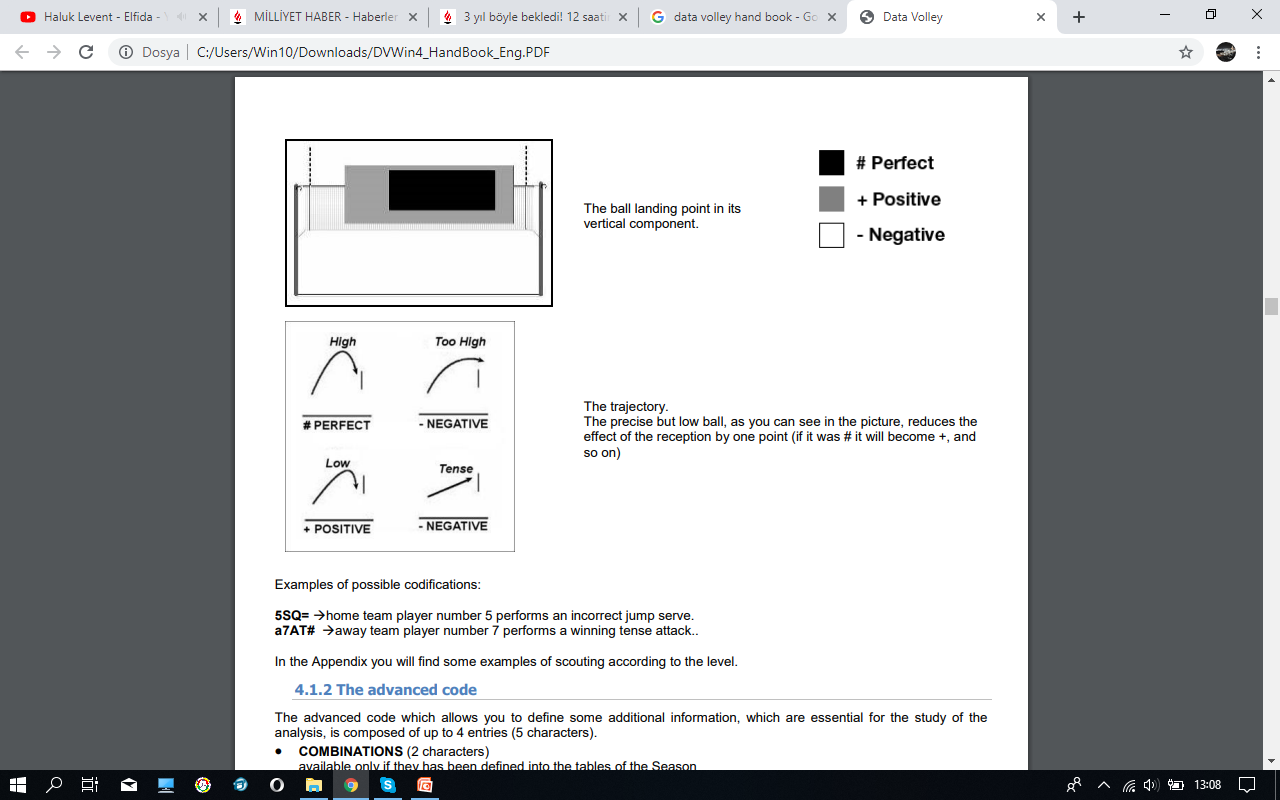 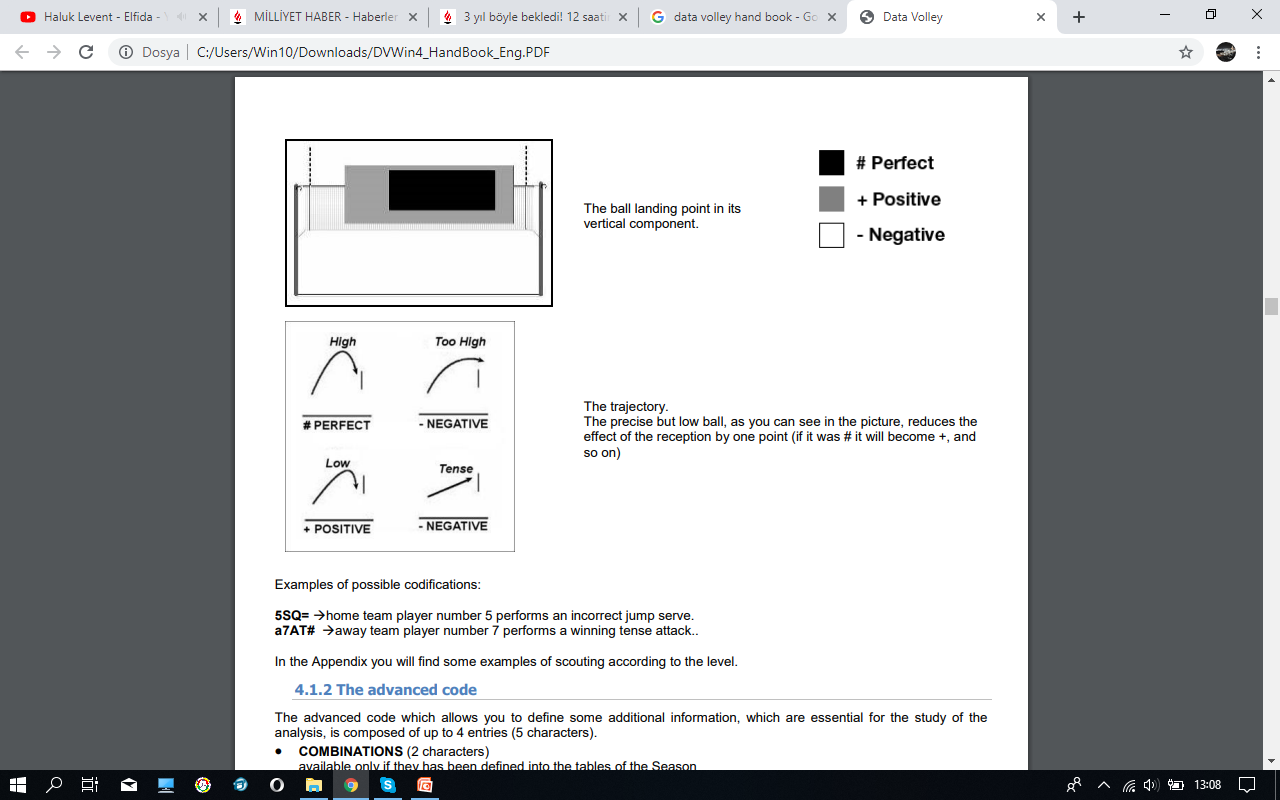 36
Becerilerin Sınıflandırılması ve Değerlendirilmesi
Mükemmel : Yeterli yükseklikte  tam olarak pasör bilgesine yaklaşan tüm hücum kombinasyonlarının kullanılabildiği karşılama.

Pozitif : 3m içerisine alınan , birden fazla pas türünün kullanılabildiği fakat her kombinasyonun gerçekleştirilemediği karşılama .


Negatif : Sadece zorunlu olarak tek bir bölgeden tek bir çeşit pasın oynanabildiği manşet.


Penaltı : Topa temas eden ilk oyuncudan sonra  topun direkt  karşı sahaya gitmesi

Hata  : Topa temas eden ilk oyuncudan sonra  topun oyunda  tutulamaması.
37
Becerilerin Sınıflandırılması ve Değerlendirilmesi
DEFANS
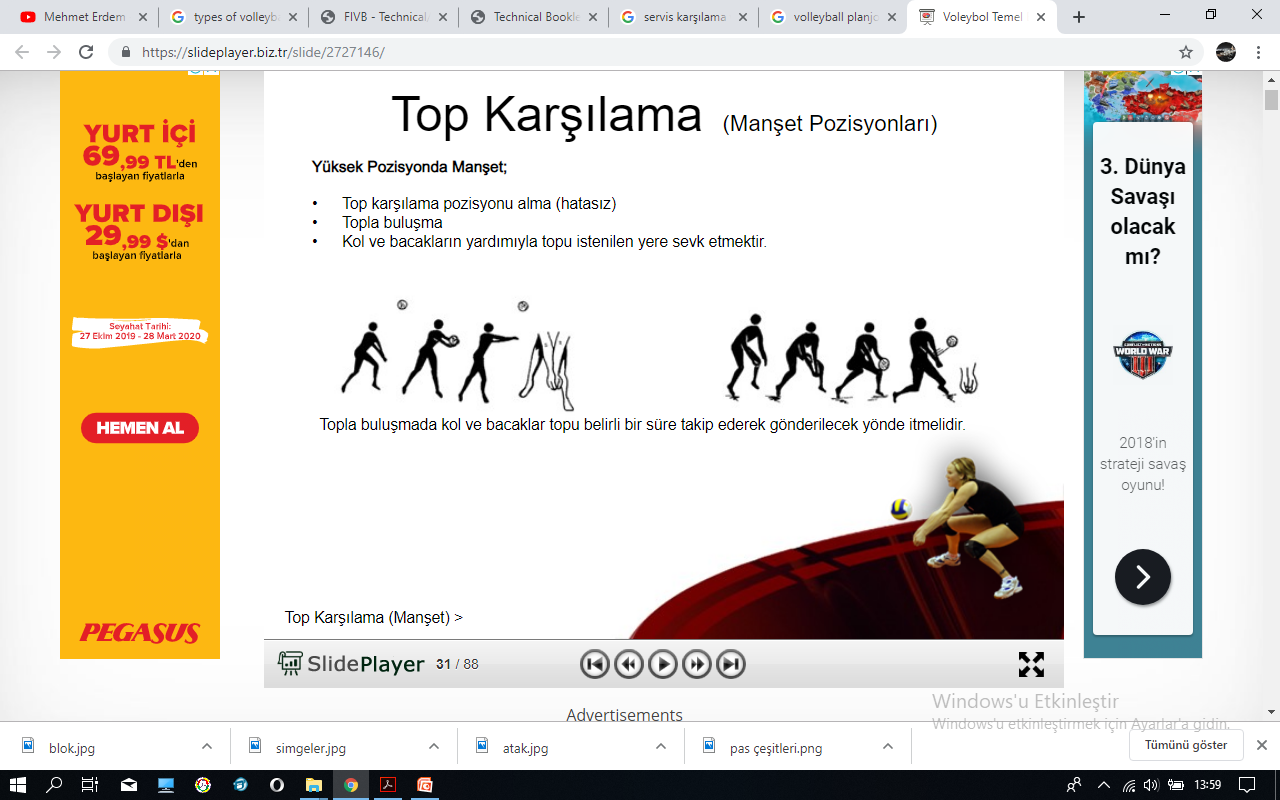 38
Becerilerin Sınıflandırılması ve Değerlendirilmesi
Pozitif Defans : Topun atak yapılabilecek şekilde  oyunda kalması .

Negatif Defans : Topun atak yapılamayacak şekilde  oyunda kalması.

Penaltı Defans : Topun defanstan çıkıp direkt  karşı sahaya  geçmesi.

Defans  Hatası : Topun defanstaki herhangi bir oyuncuya çarparak rakibe sayı olması.
39
Becerilerin Sınıflandırılması ve Değerlendirilmesi
AVANTAJ  TOP (FREE BALL)
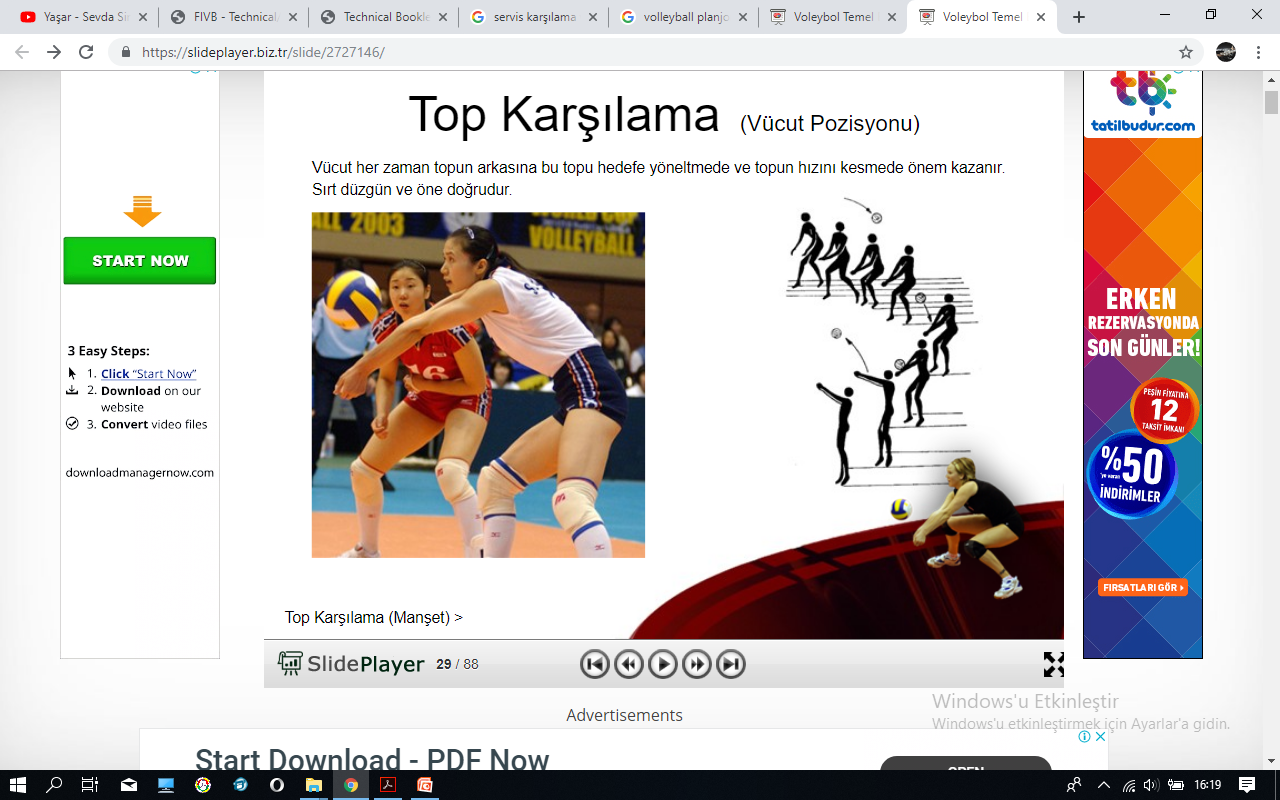 40
Becerilerin Sınıflandırılması ve Değerlendirilmesi
Mükemmel : Yeterli yükseklikte  tam olarak pasör bölgesine alınan avantaj.

Pozitif : 3m içerisine alınan , birden fazla pas türünün kullanılabildiği fakat her kombinasyonun gerçekleştirilemediği avantaj .


Negatif : Sadece zorunlu olarak tek bir bölgeden tek bir çeşit pasın oynanabildiği avantaj.


Penaltı : Topa temas eden ilk oyuncudan sonra  topun direkt  karşı sahaya gitmesi

Hata  : Topa temas eden ilk oyuncudan sonra  topun oyunda  tutulamaması.
41
Becerilerin Sınıflandırılması ve Değerlendirilmesi
PAS
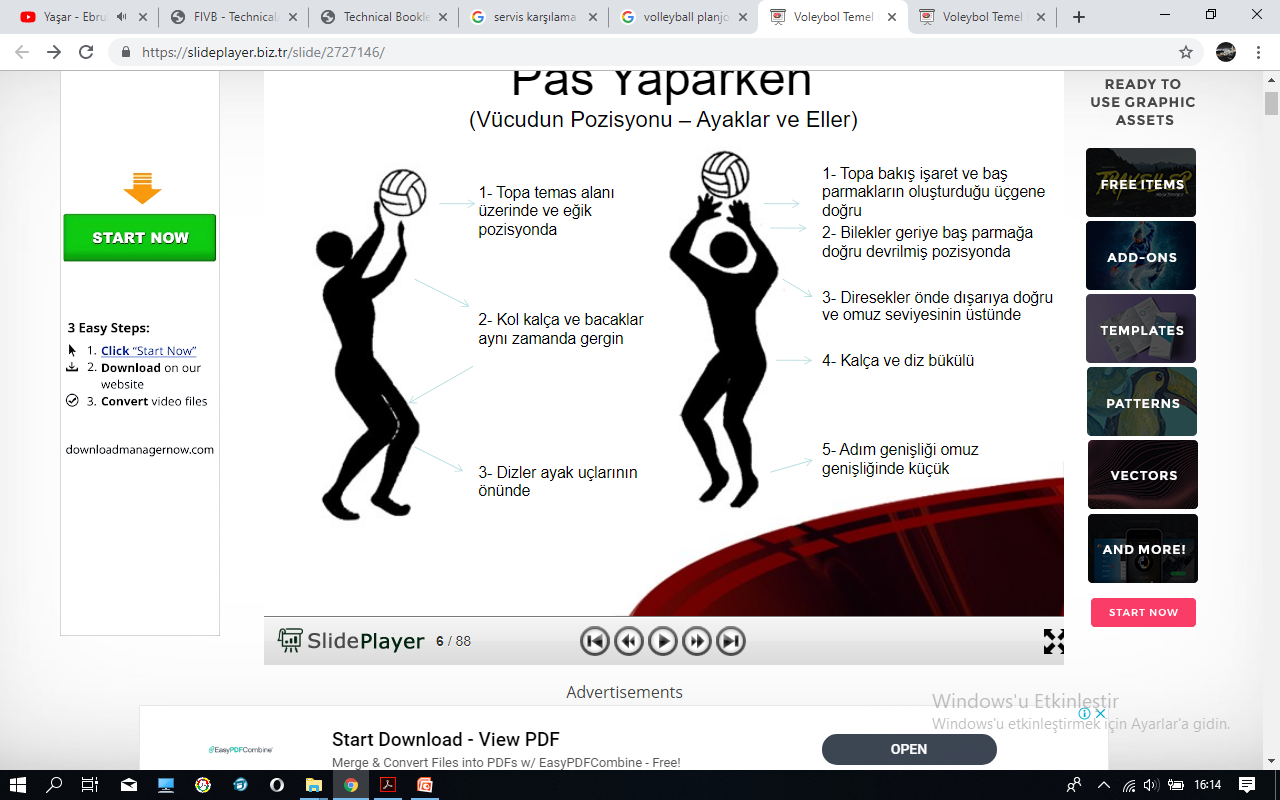 42
Becerilerin Sınıflandırılması ve Değerlendirilmesi
Pas değerlendirmesi kalitesine  göre değil , nerden ? Nasıl ? (Hızlı, Yüksek v.b) şeklinde yapılmalıdır.
43
BAŞARILAR DİLERİM
44